ТИП РЕСНИЧНЫЕ - CILIOPHORA
Класс Инфузории - Infusoria
Представитель: инфузория туфелька – Paramecium caudatum
Схема движения реснички инфузории
Схема конъюгации инфузорий
Свободноживущие инфузории
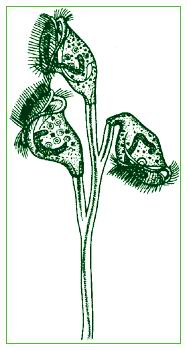 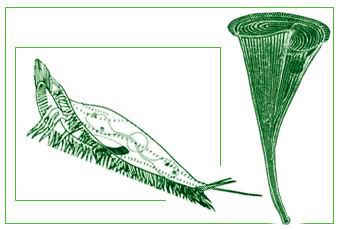 Стилонихия
Трубач
Сувойка
Симбиотические инфузории
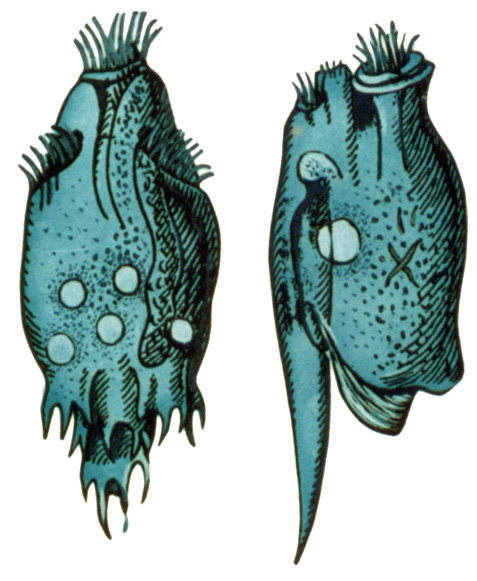 Панцирные инфузории
Паразитические инфузории
Балантидия
Ихтиофтириус
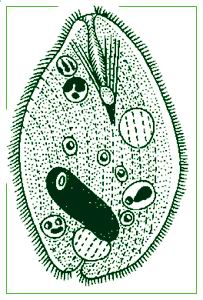 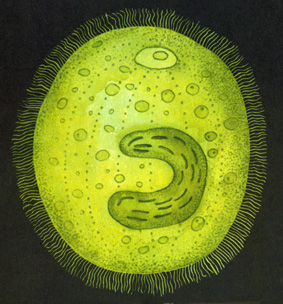